Fig. 1. Conceptual model of the direct effect of herbivory (removal of leaf area) and the indirect effects of ...
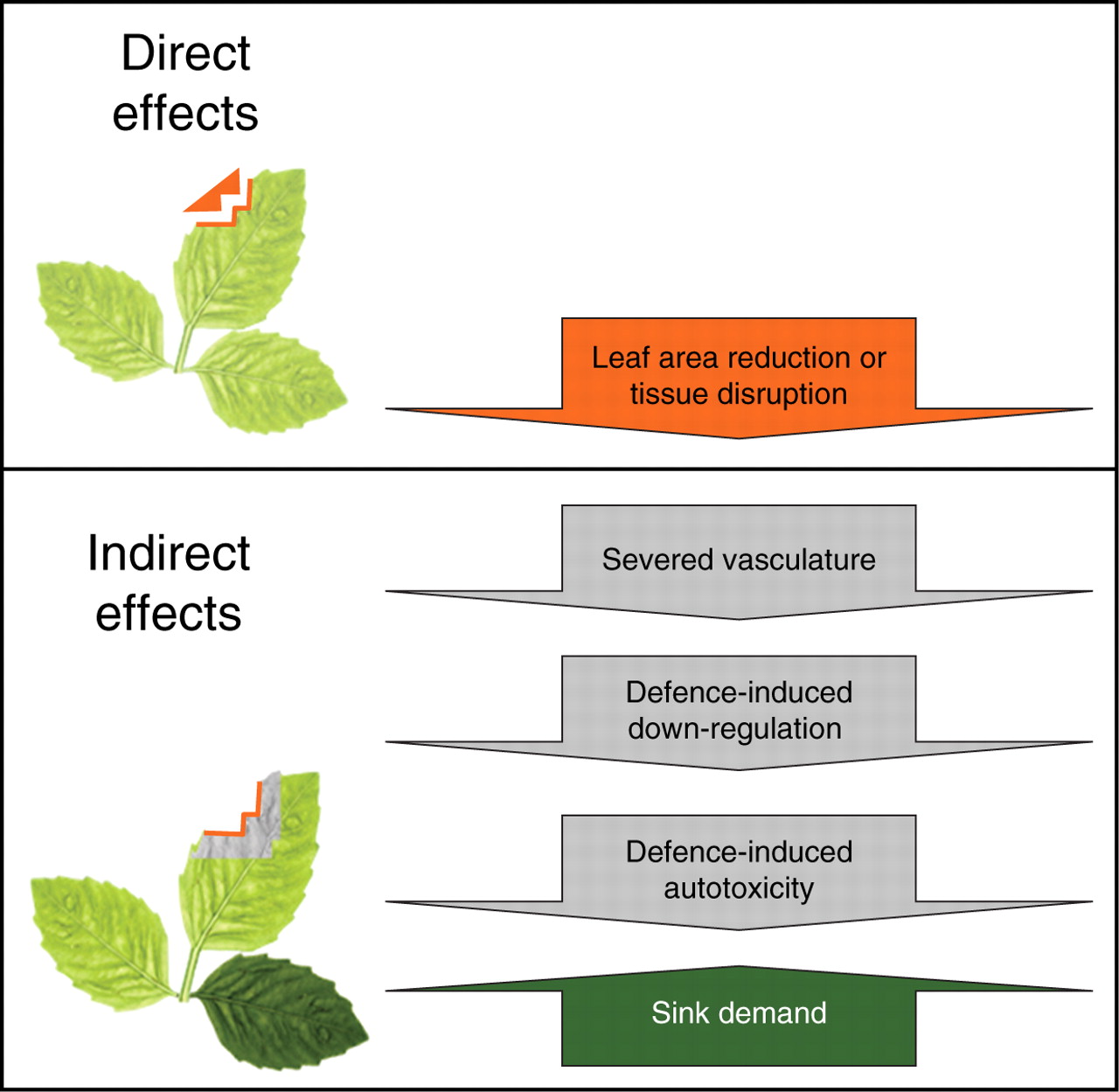 Ann Bot, Volume 103, Issue 4, February 2009, Pages 655–663, https://doi.org/10.1093/aob/mcn127
The content of this slide may be subject to copyright: please see the slide notes for details.
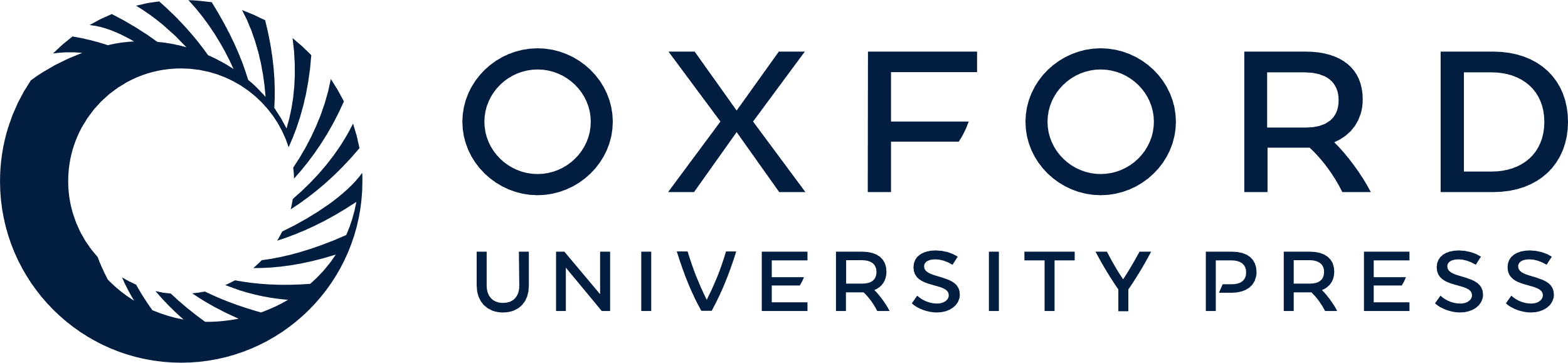 [Speaker Notes: Fig. 1. Conceptual model of the direct effect of herbivory (removal of leaf area) and the indirect effects of herbivore damage to foliage on photosynthesis in the remaining leaf tissues.


Unless provided in the caption above, the following copyright applies to the content of this slide: © The Author 2008. Published by Oxford University Press on behalf of the Annals of Botany Company. All rights reserved. For Permissions, please email: journals.permissions@oxfordjournals.org]
Fig. 2. False colour images of the location of damage classes surrounding holes in an arabidopsis leaf exposed to ...
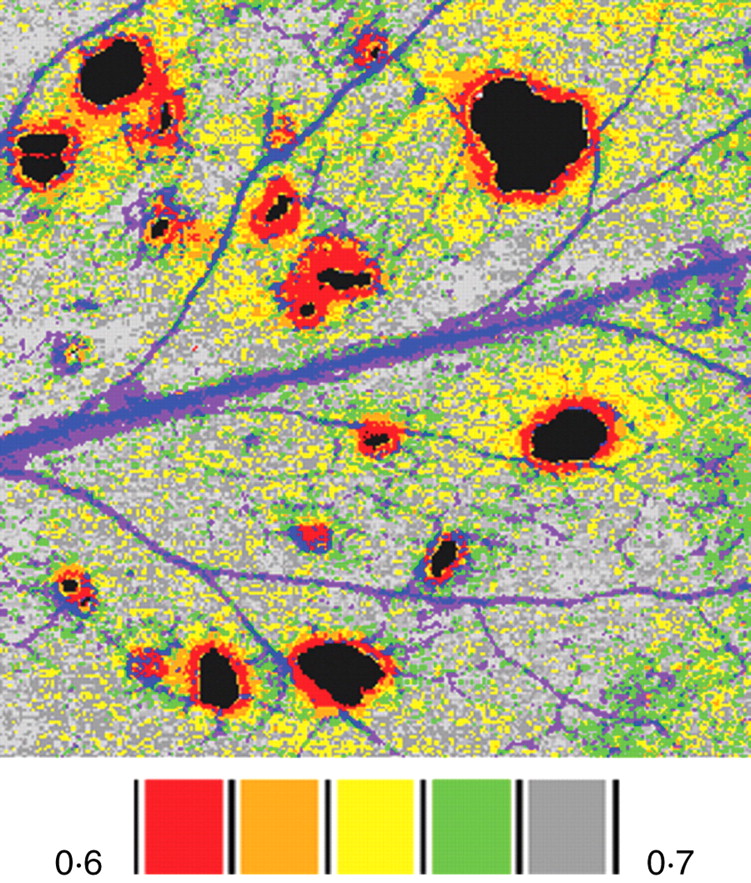 Ann Bot, Volume 103, Issue 4, February 2009, Pages 655–663, https://doi.org/10.1093/aob/mcn127
The content of this slide may be subject to copyright: please see the slide notes for details.
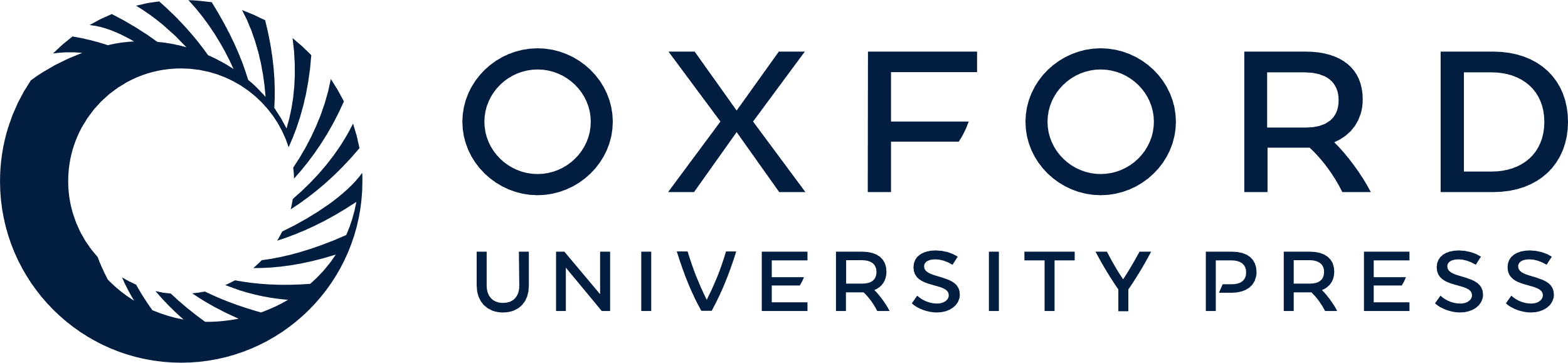 [Speaker Notes: Fig. 2. False colour images of the location of damage classes surrounding holes in an arabidopsis leaf exposed to herbivory by Trichoplusia ni larvae. Transgenic Arabidopsis thaliana carried a cinnamate-4-hydroxylase (C4H) promoter and β-glucuronidase (GUS) reporter gene fusion. In A. thaliana, enzymes in the phenylpropanoid pathway may contribute to defence against pathogens; C4H is constitutively expressed in the veins of undamaged leaves and induced by wounding near the site of damage. The image was constructed by combining independent images of the same leaf of chlorophyll fluorescence (ΦPSII) and GUS staining for C4H activity using geographic image analysis software. The false-colour scale bars indicate the mean value of ΦPSII for each damage class. The veins shown in blue and purple were classes that were excluded from analysis because their high level of GUS staining was not related to herbivory. Data were generously provided by Dr Jennie Tang.


Unless provided in the caption above, the following copyright applies to the content of this slide: © The Author 2008. Published by Oxford University Press on behalf of the Annals of Botany Company. All rights reserved. For Permissions, please email: journals.permissions@oxfordjournals.org]